Currículo vitae de Publisher.
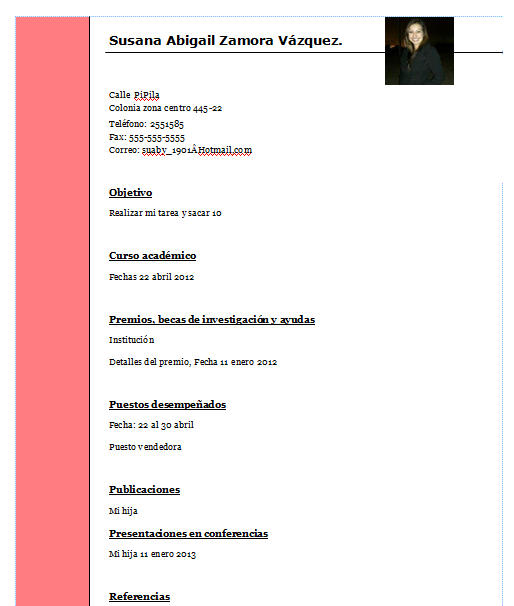 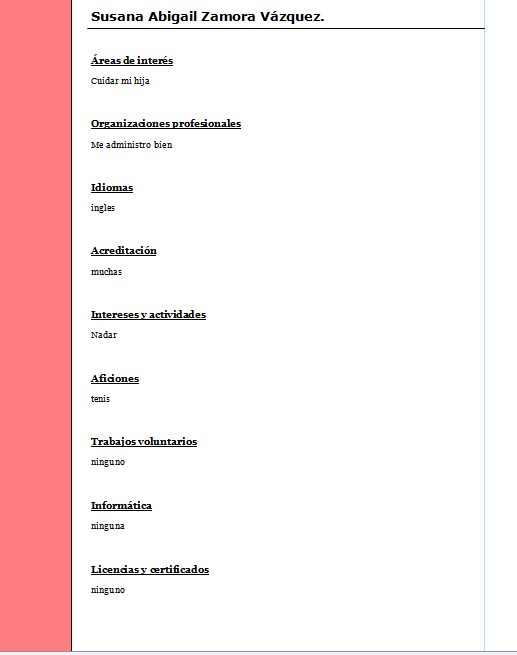 Pancarta
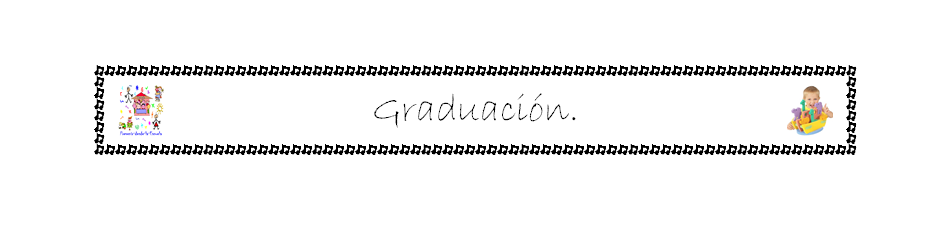 Postales.
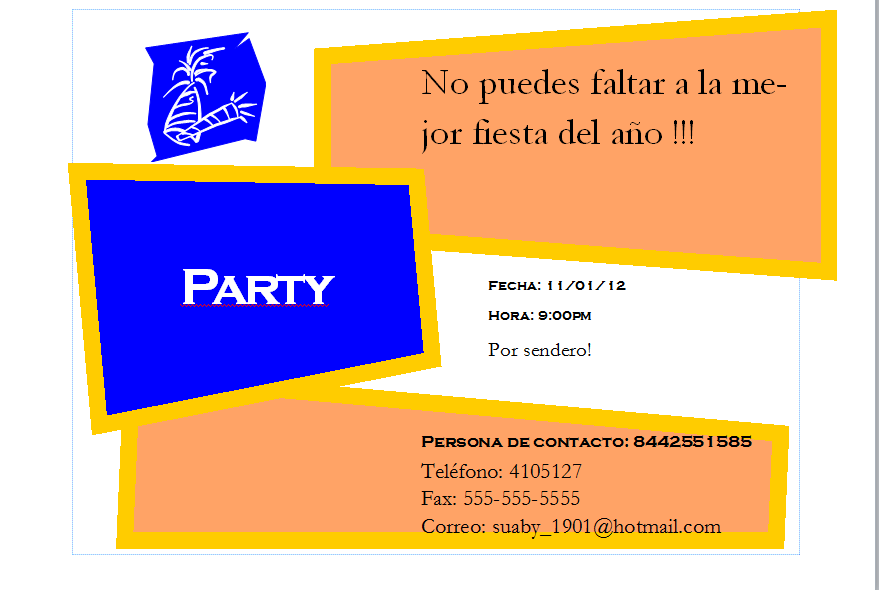 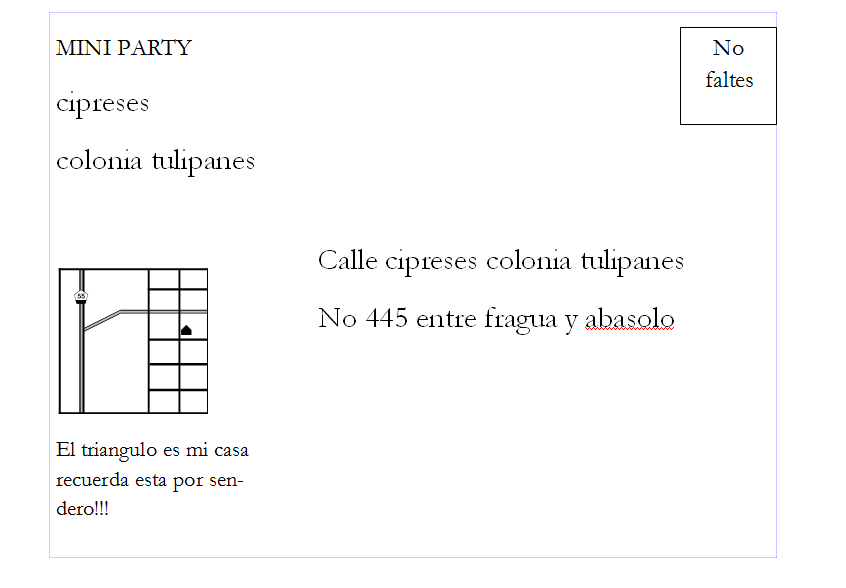 Tríptico.
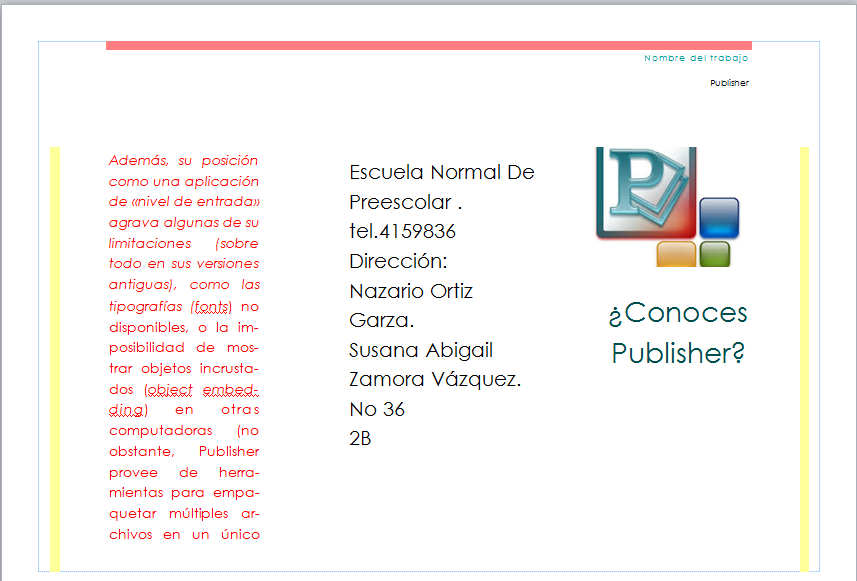 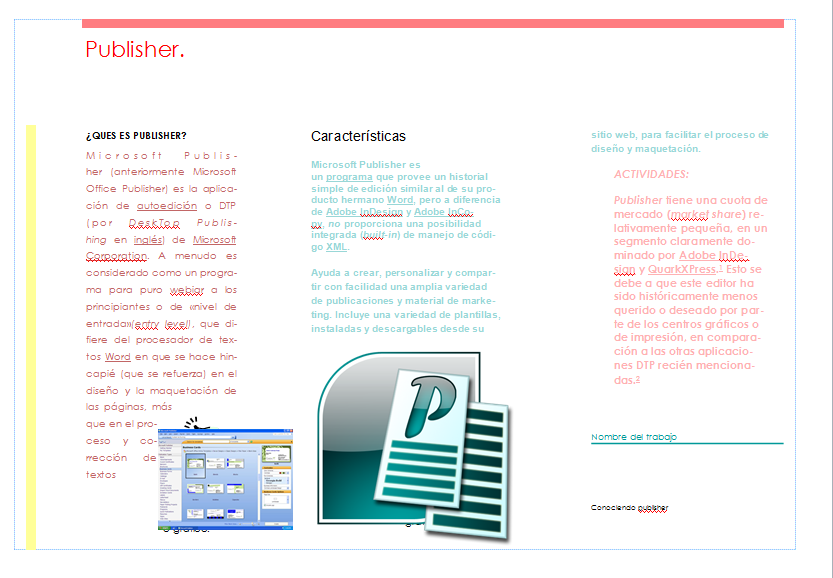 Catálogo
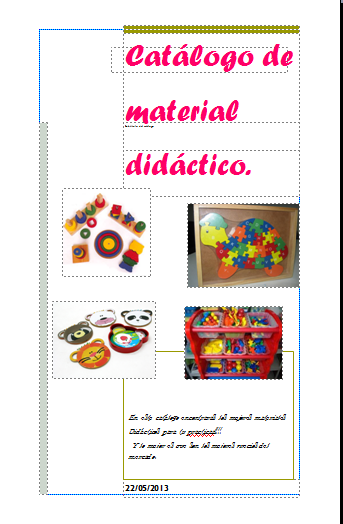 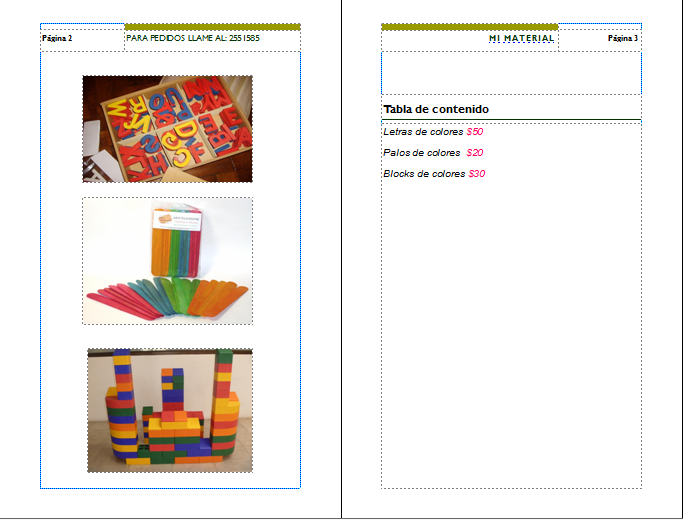 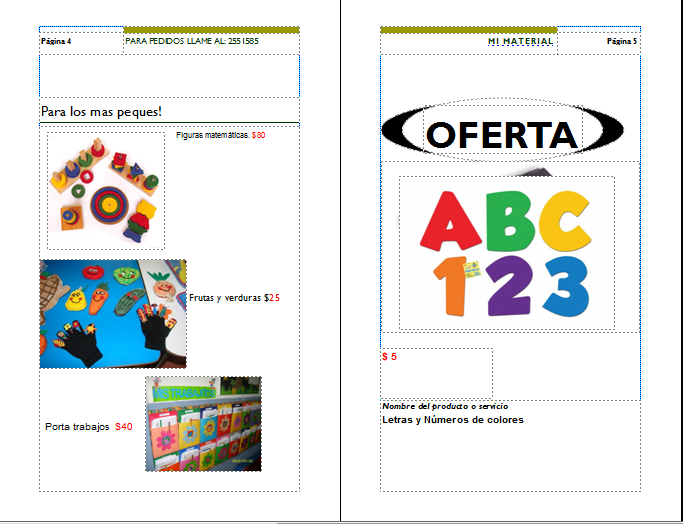 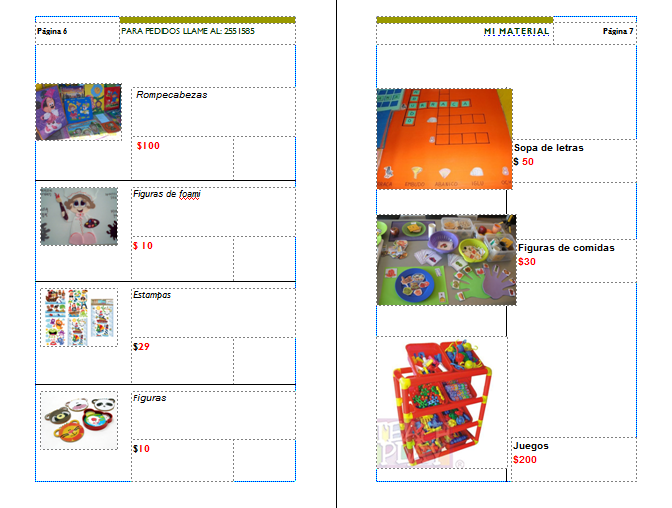 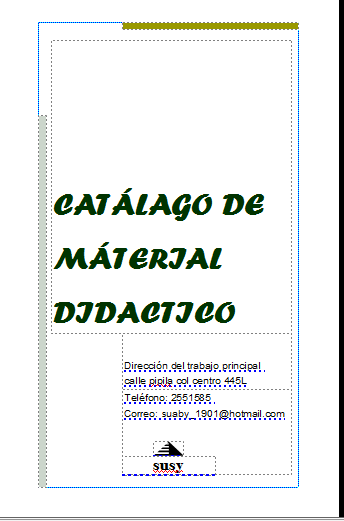 Tarjeta de felicitación
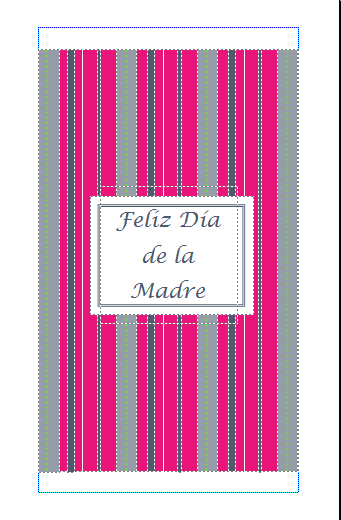 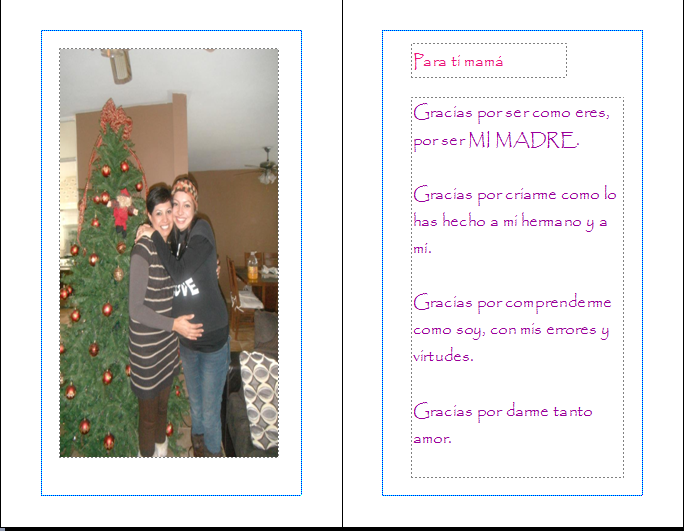 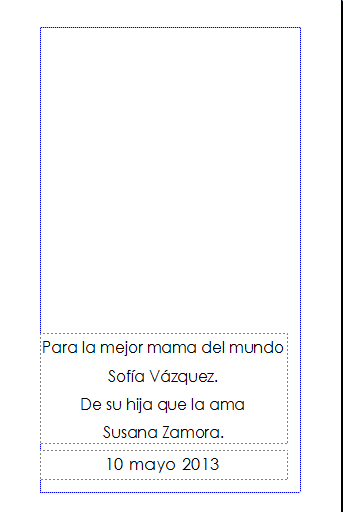 TARJETAS DE PRESENTACIÓN
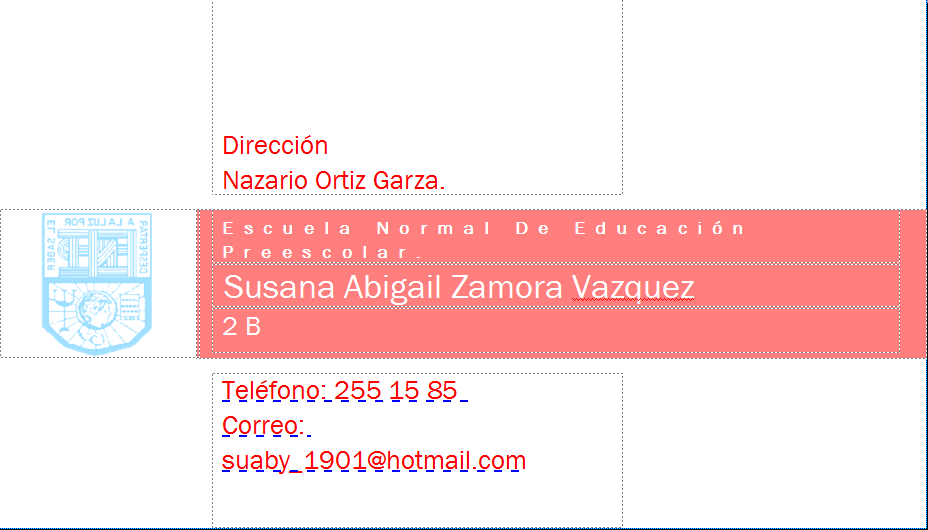 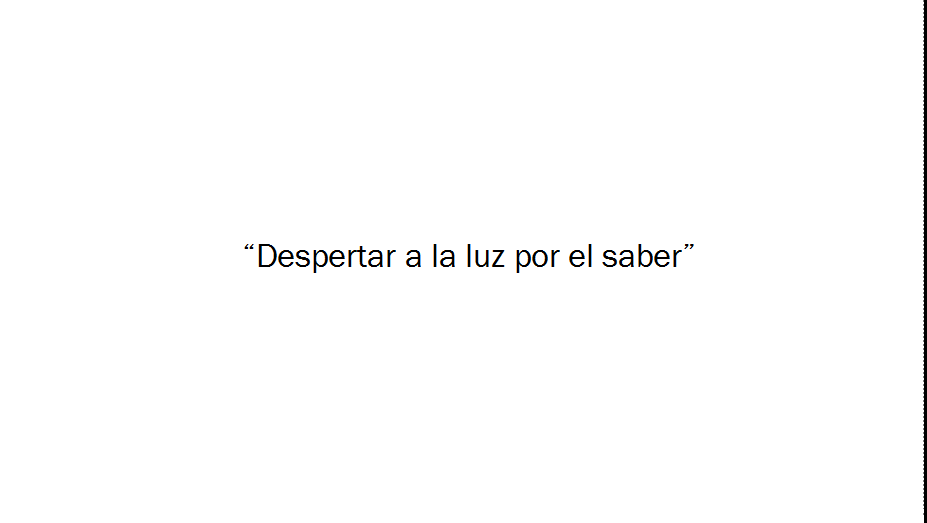 Diplomas.
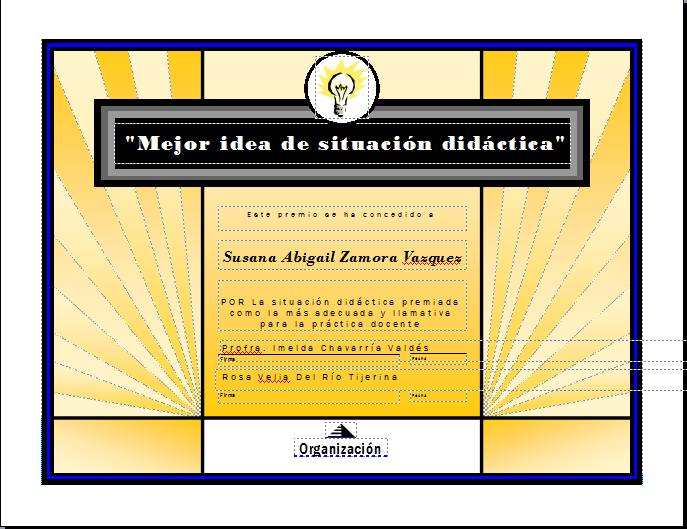 Susana Abigail Zamora Vázquez.
2B No 36